Encuesta Regional de Salud y Seguridad en el Trabajo - 2025
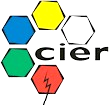 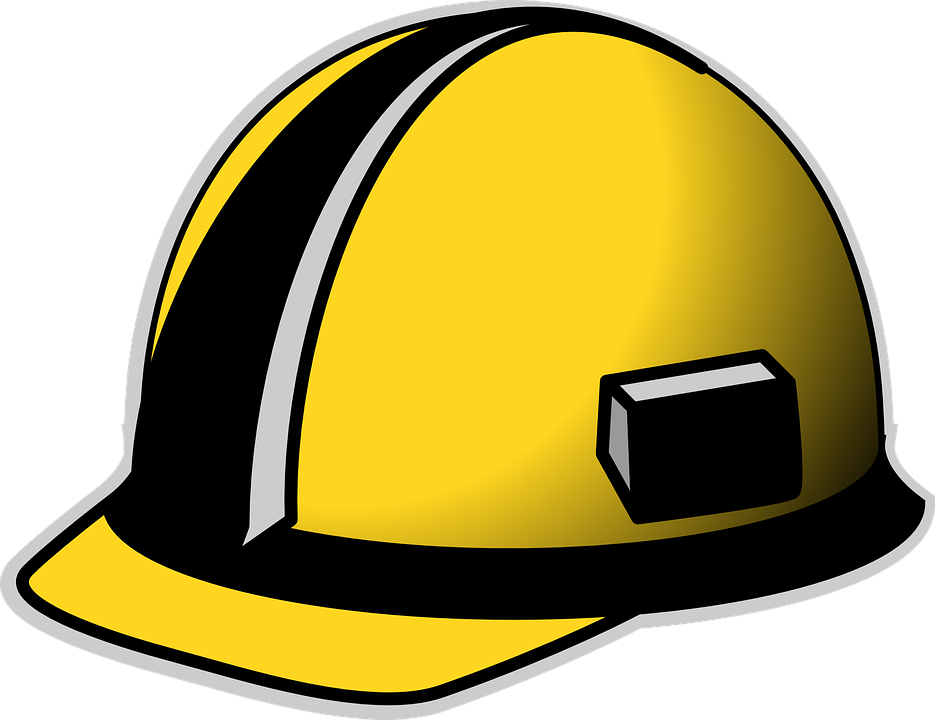 Generación, Transmisión, Distribución
América Latina y El Caribe

Coordinación Internacional del Área Corporativa
Coordinación Técnica Internacional en Salud y Seguridad


Secretaría ejecutiva, CIER
Montevideo, Uruguay
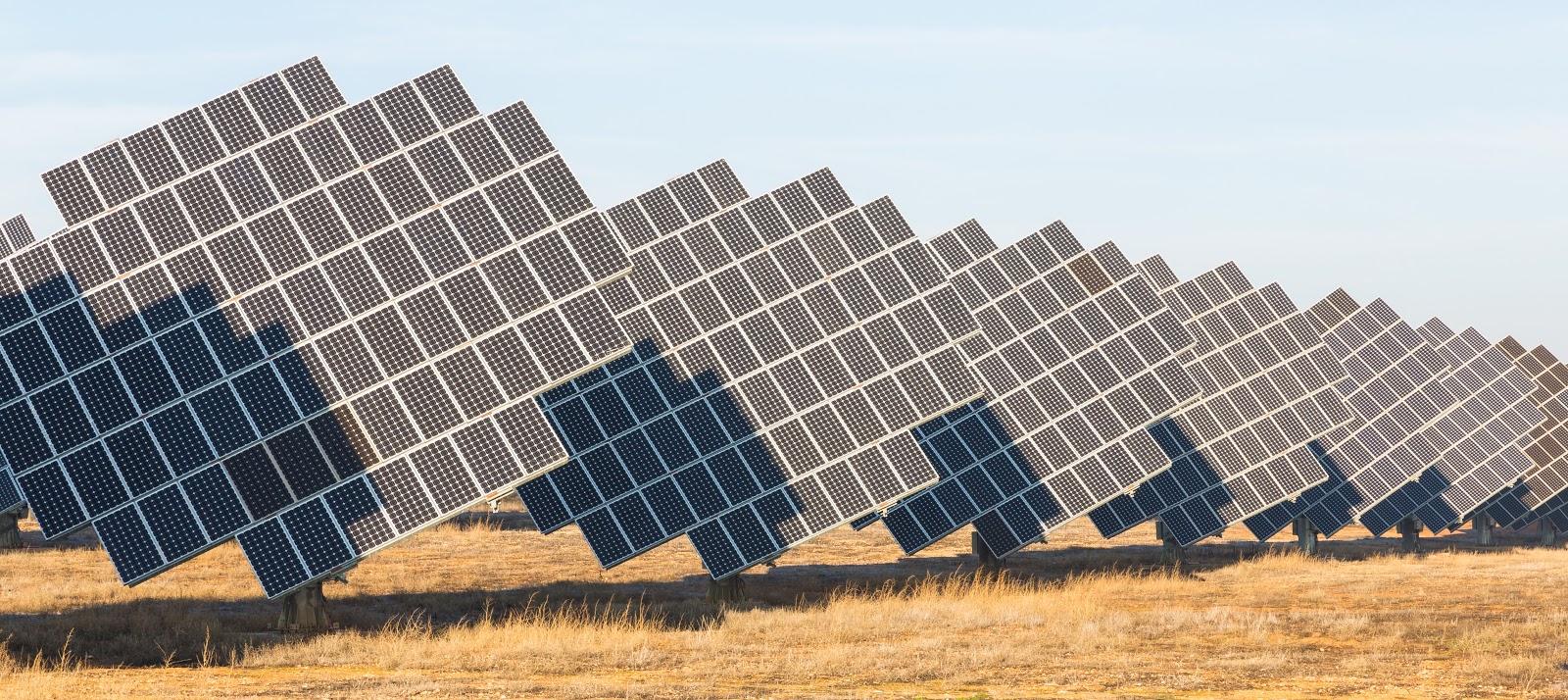 Objetivos
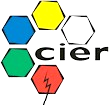 Medir la performance en aquellos aspectos claves de la gestión de la seguridad y salud de la comunidad del trabajo.  
Sentar las bases para un espacio de colaboración, intercambio de conocimientos y evaluar en qué grado la gestión empresarial se encuentra alineada con los objetivos de desarrollo sostenible.
Medir e intercambiar datos claves.
Reconocer a las empresas  de destacada actuación.

Protegemos la identidad de las empresas participantes.
Informe incluye
Participación 2024
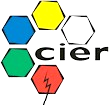 83 empresas participantes
13 países
148 Mil empleados representados en los índices
Participaron empresas de Distribución, Transmisión, Generación, Operadores y Administradores de Mercado
Estadísticas de participación
Cronograma
¿Cómo participar?

Empresas

Envían a CIER el formulario
Responde por datos si hay dudas
Recibe informe

CIER

Recibe el formulario
Procesa
Valida información
Entrega el informe


  Sin costos para
Empresas Miembro
Meses
Febrero 2025
Marzo 2025
Abril 2025
Inicio
Invitación
Validación de datos
Análisis de datos
Recogida y validación de la información
Elaboración de Informes
Análisis y conclusiones
Empresas remiten información en fecha límite. Completan Excel.
CIER analiza datos y hace consultas en caso de dudas.
CIER hace preguntas sobre la información enviada en caso de dudas
Análisis y redacción del informe final.
CIER circula informe para comentarios.
Gracias
Encuesta Regional Seguridad y Salud en el Trabajo
2025